Тема 7. Допомога сім’ї з труднощами у дитячо-батьківських відносин
Леся Залановська, доцент кафедри психології, к. психол.наук
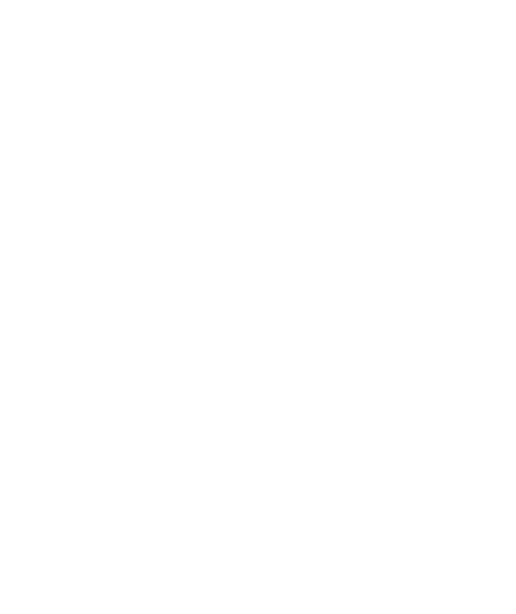 План:
Психолого-педагогічні моделі дитячо-батьківських відносин.
«Психоаналітична» модель сімейного виховання.
«Біхевіористична» модель сімейного виховання.
«Гуманістична» модель сімейного виховання.
2. Специфіка сімейного впливу на розвиток особистості дитини. Батьківське ставлення. Типи і стилі батьківського виховання.
3. Батьківське відношення до дитини: визначення, типи, вплив на психічний розвиток. 
Роль батька і матері в сімейному вихованні.
Роль прабатьків і сіблінгів у процесі соціалізації дитини
4. Психологічна допомога дітям розлучених батьків.
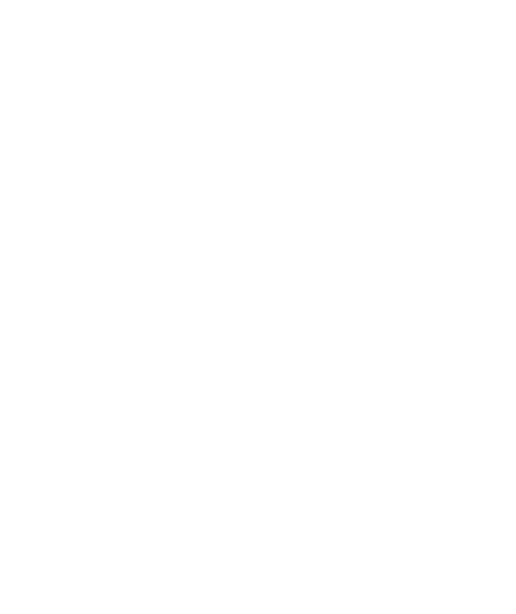 1. Психолого-педагогічні моделі дитячо-батьківських відносин
Сім’я є первинною малою соціальною групою, найближчим середовищем формування особистості, сім'я впливає на потреби, соціальну активність і психологічний стан людини.

	Виділяючи, три групи підходів до сімейного виховання, автори умовно їх назвали: психоаналітична, біхевіористська, гуманістична моделі.
«Психоаналітична» модель сімейного виховання
Ерік Еріксон розглядав становлення особистості людини протягом усього його життя від народження до смерті.
Виходячи спочатку з психоаналітичних посилок, він прийшов до висновку про більш раціональної адаптації людини до соціального оточення, про необхідність для кожного індивіда вирішувати, швидше, не психосексуальні, а психосоціальні конфлікти, долати життєві труднощі. При цьому в ранні роки людина відчуває істотний вплив з боку сім'ї, а пізніше - з боку більш широкого соціального оточення: сусідів, однокласників, школи та інших соціальних інститутів, культурних і історичних умов
«Психоаналітична» модель сімейного виховання
У роботах педагога-психоаналітика Дональда Вудса Віннікота головна увага приділяється профілактичній роботі з батьками, виробленню у них правильних базисних установок. 

Принциповими автор вважає такі питання:
• безпека дитини (зовнішня з боку світу і внутрішня, особистісна);
• ревнощі до братів і сестер;
• моменти переходів дитини з однієї ситуації розвитку в іншу (з родини
в дитячий сад, в школу);
• інфантильні звички, які пропонується розглядати як підпірки в складних ситуаціях і не викорінювати їх, а з'ясовувати причини затримки розвитку;
• підліткові провокації (крадіжки, поведінкові порушення) як перевірка
надійності батьківського контролю і нагляду, який ще затребуваний.
«Психоаналітична» модель сімейного виховання
Коріння трансактного аналізу, розробленого Еріком Леннардом Берном, йдуть в психоаналітичні теорії особистості. Автор підкреслює, що трансактний аналіз зробив багато для уточнення мови психоаналітичних теорій. Так, він розрізняє три стани «Я»: дитина, дорослий і батько – як способи сприйняття дійсності, аналізу одержуваної інформації та реагування.
Всі три начала в особистості людини, по Е. Берну, розвиваються поступово і у взаємодії з навколишнім соціальним середовищем.
«Психоаналітична» модель сімейного виховання
Коли члени сім'ї спілкуються між собою, можливі три основних типи
взаємодій:
доповнюють трансакції, при яких комунікація відбувається як би на
одному рівні;
пересічні (перехресні) трансакції, при яких стану сторін не
відповідають один одному;
 приховані трансакції, при яких інформація при спілкуванні
передається в прихованій формі.

Автор підкреслює, що ключ до зміни поведінки дитини лежить у зміні
взаємовідносин між дитиною і батьками, у зміні способу життя сім'ї.
Трансакція – це одиниця взаємодії партнерів по спілкуванню, що супроводжується представленням їх позиції.
Е. Берн помітив, що кожна людина в різних ситуаціях займає різні позиції відносно одна  одної, що знаходить своє відображення у взаємодії (трансакціях). 
Поведінкові характеристики основних трансакцій:
Батько (Б) – вимагає, оцінює (засуджує і схвалює), навчає, керує, піклується і т.п. (Піди і зроби..., Ти зобов’язаний..., Ти не повинен..., Не дозволяється)
Дорослий (Др) – працює з інформацією, розмірковує, аналізує, уточнює ситуацію, розмовляє на рівних, апелює до розуму, логіки і т.п. (Характерні фрази: Що ми знаємо про цей предмет?, Останні дані  вказують на ..., тому я пропоную..)
Дитина (Дт) – виявляє почуття (образи, страху, провини і т.п.), підкоряється, пустує, виявляє безпорадність, задає питання: «Чому я?», «За що мене покарали?», перепрошує у відповідь на зауваження і т.п. (користується такими словами: Давайте..., Я хочу..., Як чудово...)
Додаткові трансакції – це такі взаємодії людей, коли у відповідь на ваші дії партнер реагує саме так, як ви хотіли та очікували. Такі трансакції складаються, якщо кожен із партнерів знаходиться на одному рівні (Батько–Батько, Дорослий–Дорослий чи Дитина–Дитина)
Трансакції, що перетинаються, – це ситуація, в якій в процесі взаємодії відповідна реакція суб’єкта на стимул не є бажаною та очікуваною. Проте слід зазначити, що трансакції, які перетинаються, бувають і корисними.
«Біхевіористична» модель сімейного виховання
Дж. Уотсону і іншим біхевіористам прийшли до висновку про те, що психіка людини має мінімум вроджених компонентів, її розвиток залежить в основному від соціального оточення і умов життя, тобто від
стимулів, що поставляються середовищем. Серед розглянутих як безпосереднє оточення дитини, обстановка, що складається з конкретний життєвих ситуацій, які в свою чергу складаються з наборів різних стимулів і можуть бути розкладені на ланцюжки подразників. Зовнішні, середовищні впливу визначають зміст поведінки дитини, характер його розвитку. Звідси головне - особлива організація оточення дитини.
«Біхевіористична» модель сімейного виховання
Б. Скіннер визнавав два основних типи поведінки: респондентное (як відповідь на знайомий стимул) і оперантное, яке визначається і контрольоване результатом, наступним за ним. Таким чином, на думку Скіннера, свободи волі особистості не існує, поведінка окремої людини знаходиться під контролем соціального оточення.
Розроблений ним метод послідовних наближень, або формування, заснований на підкріпленні поведінки, коли воно стає схоже на бажане (жетонна система винагороди).
Альберт Бандура - необіхевіоріст, представник соціально-когнітивного
напрямку у вивченні особистості, відповідаючи на питання про механізми
соціалізації, особливу роль відводив научанню за допомогою спостереження,
наслідування, імітації, ідентифікації і шляхом моделювання. Для нього
батьківське поводження - переважно модель для вилучення деяких спільних
рис, правил поведінки, зразок для наслідування дитини в спробах вибудувати
власну поведінку.
«Гуманістична» модель сімейного виховання
Один з найбільш відомих підходів до розуміння виховання в сім’ї розроблений Альфредом Адлером, автором індивідуальної теорії особистості, яка іноді розглядається як попередник гуманістичної психології.
За А. Адлером, людина - істота соціальна, розвиток особистості розглядається в першу чергу через призму соціальних відносин. У теорії особистості, розробленої А. Адлером, підкреслюється, що у кожної людини є вроджене почуття спільності (тобто природне прагнення до співпраці), а також прагнення до досконалості, в якому реалізується унікальність особистості і творчі властивості людського «я».
Фундамент особистості, або стиль життя, закладається і міцно закріплюється в дитинстві, заснований на зусиллях, спрямованих на подолання почуття неповноцінності, на компенсацію і вироблення переваги.
Основними поняттями сімейного виховання, за Адлером, є: рівність, але не тотожність між батьками і дітьми як в області прав, так і в області відповідальності; співробітництво; природні результати.
«Гуманістична» модель сімейного виховання
Рудольф Дрейкурс, який розвинув і конкретизував погляди вченого, запровадив практику консультацій та лекцій для батьків. Завдання виховання батьками своїх дітей він бачив в: 
 повазі унікальності, індивідуальності і недоторканності дітей з
самого раннього віку;• розумінні дітей, проникненні в їх образ мислення, умінні розбиратися в мотивах і значення їх вчинків; 
виробленні конструктивних взаємин з дитиною;
знаходженні власних прийомів виховання з метою подальшого розвитку дитини як особистості.

При вирішенні конкретних завдань психолог пропонує дотримуватися
таких принципів: невтручання батьків у конфлікти між дітьми; рівну участь
всіх членів сім'ї в домашніх справах; розуміння кожним членом сім'ї того, що
він сам відповідальний за порядок у своїй кімнаті і своїх речах.
«Гуманістична» модель сімейного виховання
Основні ідеї виховання, полягають у наступному:
контроль батьками власної поведінки;
визнання права на власне життя - і для батьків, і для дитини;
підтримання почуття гідності і поваги до себе і дитини;
перспективна мета виховання - формування здорової самооцінки і
життєвих навичок дітей.
Ключові поняття даної системи виховання - співпраця, співучасть;
творчий гнучкий підхід щодо різних дітей; емоційна чесність; атмосфера любові, заохочення, підбадьорення.
«Гуманістична» модель сімейного виховання
Головні ідеї сімейного психотерапевта Вірджинії Сатир пов'язані з розумінням сім'ї як центру формування нових людей, тому потрібно вчитися бути батьками. Ключові поняття, якими користується автор: сім'я вдала,
успішна і проблемна; складність сімейного взаємодії; сімейна система
відкрита і закрита; батько-лідер і батько-бос.
На думку В. Сатир, батьківсько-дитячі відносини повинні будуватися за законами ефективного особистісного спілкування. Батько повинен бути не начальником, а лідером, який покликаний навчити дитину загальним способам самостійного вирішення проблем. Виховання повинно бути направлено на вироблення у дитини найцінніших інтелектуальних особистісних якостей: унікальності, чуйності, сили, сексуальності, участі, доброти, реалістичності, відповідальності, самостійності, розважливості.
2. Специфіка сімейного впливу на розвиток особистості дитини. Батьківське ставлення. Типи і стилі батьківського виховання.
Сімейне виховання - це організація життєдіяльності дитини в умовах сім'ї. Саме сім'я протягом перших шести-семи років життя дитини формує основи майбутньої особистості. Сімейне виховання продуктивно, якщо воно здійснюється в атмосфері любові, взаємного розуміння і поваги. Значну роль тут також грає професійна самореалізація і матеріальне благополуччя батьків, створюють умови для нормального розвитку дитини.
Виділяють п'ять основних стадій соціалізації:
1. Первинна соціалізація / стадія адаптації (від народження до підліткового віку дитина засвоює соціальний досвід некритично, адаптується, пристосовується, наслідує).
2. Стадія індивідуалізації (критичне ставлення до суспільних норм поведінки). Це проміжна соціалізація, тому що хиткими ще є і світогляд, і характер підлітка. Юнацький вік (18-25 років) характеризується як стійка концептуальна соціалізація.
3. Стадія інтеграції - бажання знайти своє місце в суспільстві.
Інтеграція йде успішно, якщо властивості людини приймаються
суспільством, групою.
4. Трудова стадія соціалізації охоплює весь період трудової діяльності, коли людина не тільки засвоює трудовий досвід, а й відтворює його.
5. Післятрудова стадія соціалізації розглядає літній вік як вік, що вносить значний вклад в процес передачі досвіду новим поколінням.

Ресоціалізація - це процес засвоєння індивідом цінностей і норм відношення, засвоєних ним раніше.
Специфіка сімейної соціалізації: соціалізація може відбуватися стихійно (наслідування) та цілеспрямовано (створення).
Фактори впливу сім'ї на соціалізацію особистості:
1. склад сім'ї або, в більш точному сенсі, структура сім'ї як єдність
функціонування її членів;
2. позиція дитини в сім'ї - включає його ролі в родині, які можуть бути при зовнішній схожості (життя в родині) абсолютно різні;
3. основні (реальні) вихователі-соціалізатори, тобто ті члени сім'ї, які зробили найбільший вплив на розвиток дитини завдяки основному догляду за ним, і ті, хто був найбільш авторитетний для дитини;
4. стиль виховання в сім'ї - можна розглядати як переважний стиль основного вихователя-соціалізатора (наприклад, матері) і допоміжних соціалізаторов (бабусі, батька, діда);
5. власне-особистісний, моральний і творчий потенціал сім'ї. Вся сукупність позитивних людських якостей дорослих членів сім'ї - моральних, вольових, емоційних, інтелектуальних, пізнавальних та творчихособливостей.
Батьківське ставлення. Типи і стилі батьківського виховання
Дитячо-батьківські відносини у родині за А.Я. Варга, характеризуються:
1. Якість емоційного зв'язку.
2. Мотиви виховання і батьківства.
3. Рівень залучення батьків у відносини
4. Задоволення потреб дитини.
5. Стиль спілкування і взаємодії з дитиною.
6. Соціальний котроль.
7. Ступінь стійкості і послідовності дитячо-батьківських відносин.
Вплив сім'ї на розвиток дитини:
1. Сім'я як основа почуття безпеки. Відносини прихильності важливі не тільки для майбутнього розвитку взаємин - їх безпосередній вплив сприяє зниженню почуття тривоги, що виникає у дитини в нових або в стресогенних ситуаціях.
2. Моделі батьківської поведінки. Діти зазвичай прагнуть копіювати поведінку інших людей і найбільш часто тих, з ким вони знаходяться в самому близькому контакті.
3. Сім'я і придбання життєвого досвіду. Вплив батьків особливо велике тому, що є для дитини джерелом необхідного життєвого досвіду.
Запас дитячих знань багато в чому залежить від того, наскільки батьки забезпечують дитині можливість займатися в бібліотеках, відвідувати музеї, відпочивати на природі.
4. Дисципліна і формування поведінки. Батьки впливають на поведінку дитини, заохочуючи або засуджуючи певні типи поведінки, а також застосовуючи покарання або допускаючи прийнятну для себе ступінь свободи в поведінці дитини.
5. Спілкування в сім'ї. Спілкування в сім'ї дозволяє дитині виробити
власні погляди, норми, установки, і ідеї.
Вплив сім'ї на розвиток дитини:
1. Сім'я як основа почуття безпеки. Відносини прихильності важливі не тільки для майбутнього розвитку взаємин - їх безпосередній вплив сприяє зниженню почуття тривоги, що виникає у дитини в нових або в стресогенних ситуаціях.
2. Моделі батьківської поведінки. Діти зазвичай прагнуть копіювати поведінку інших людей і найбільш часто тих, з ким вони знаходяться в самому близькому контакті.
3. Сім'я і придбання життєвого досвіду. Вплив батьків особливо велике тому, що є для дитини джерелом необхідного життєвого досвіду.
Запас дитячих знань багато в чому залежить від того, наскільки батьки забезпечують дитині можливість займатися в бібліотеках, відвідувати музеї, відпочивати на природі.
4. Дисципліна і формування поведінки. Батьки впливають на поведінку дитини, заохочуючи або засуджуючи певні типи поведінки, а також застосовуючи покарання або допускаючи прийнятну для себе ступінь свободи в поведінці дитини.
5. Спілкування в сім'ї. Спілкування в сім'ї дозволяє дитині виробити
власні погляди, норми, установки, і ідеї.
Види батьківської влади
Влада авторитету в сім’ї характеризується стосунками між дитиною і дорослими, які формуються під впливом поваги батька / батьків до носія соціально схвалюється поведінки (авторитету). 
Влада винагороди в сім'ї виражається в винагороду дитини за соціально схвалювані (очікуване) поведінку і покарання - за соціально
засуджує поведінку. 
Влада закону в сім'ї базується на єдиній формі позаособистісної влади, коли носієм і виясняють правил поведінки для
дитини є дорослі члени сім'ї, батьки. 
Влада примусу в сім'ї будується на основі авторитарних методів виховання і жорсткого контролю над поведінкою дитини. 
Влада експерта в родині - на основі соціальної або
професійної компетентності батьків в тій чи іншій діяльності.
Типи батьківського відношення (за Карабановою):
1. Безумовно емоційне прийняття (любов і прихильність «незважаючи
ні на що»).
2. Умовне емоційне прийняття дитини (любов, обумовлена
досягненнями, достоїнствами, поведінкою дитини).
3. Амбівалентне емоційне ставлення - поєднання позитивних і
негативних почуттів. 4. індиферентне ставлення: байдужість, емоційна
холодність. В основі такого ставлення - несформованість материнської
позиції, інфантильність і особистісна незрілість самого батька.
5. Приховане емоційне відкидання (ігнорування, емоційно негативне
ставлення до дитини).
6. Відкрите емоційне відкидання.
Роль батька і матері в сімейному вихованні
Позитивна роль батька у ранньому дитинстві ( Г. Крайг).:
1. батьки відіграють помітну роль у формуванні своєї дитини в ситуаціях, коли йому неясно, як вести себе в даний момент;
2. батьки, які чуйно реагують на сигнали дитини і швидше стають значущими фігурами в дитячому світі, швидше за проявляють себе як дієві посередники соціалізації;
3. коли дитина стає старше, батько перетворюється для нього в важливу рольову модель;
4. батько може виступати в ролі вболівальника дитини і захисника його успіхів.

Відсутність батька або його неправильну поведінку впливає на дітей
по-різному, але завжди має негативні наслідки (невпевненість в собі,
надмірна жорстокість, проблеми з ідентифікацією своєї статевої ролі,
проблеми у взаєминах з однолітками.
Роль батька і матері в сімейному вихованні
А.І. Захаров пише про несприятливі моменти взаємодії матері з дитиною: 
негнучкий і гіперсоціалізірованний стереотип;
Прагнення домінувати в сім'ї і вихованні; установка на сувору дисципліну в стосунках з дітьми, недооблік їх інд-ти; освіту надцінних ідей про можливість нещастя з ними, завищена опіка; заперечення спонтанної дитячої активності, рідкісна ласка і посмішки в стосунках з дітьми; 
контроль кожного кроку, рання соціалізація; 
зайва дистанція у відносинах з дітьми.
Типи прив’язаності
Тип прив’язаності — це сукупність патернів поведінки при взаємодії людей, яка характеризується емоційним фоном, діями та реакціями на них. 
Виділяють чотири типи прив’язаності, які можуть бути реалізовані у відносинах. 
Насамперед мова йде про партнерські стосунки та дружбу. Це надійна, безпечна прив’язаність — і ненадійна, розподілена на тривожний, уникаючий і тривожно-уникаючий (амбівалентний, дезорганізований) типи.
Типи прив’язаності
Безпечна прив’язаність формується тоді, коли дорослі, що оточують дитину, звертають належну увагу на її актуальні потреби та своєчасно їх задовольняють. У таких умовах дитина одночасно відчуває себе захищеною в родині та вільно досліджує світ навколо. Дорослий, що виріс в теплій і приймаючи родині, довіряє світу, вміє любити і приймати любов. Близькість є важливою частиною його життя. 

Водночас людина з безпечним типом прив’язаності вміє перебувати на самоті, не відчуває тривогу і страх бути покинутою, приймає потреби партнера в періодичному усамітненні. Її характеризують щирість, відкритість, відсутність страху любити, вибір довгострокових відносин, бажання емоційної близькості, довіри та взаємоповаги.
Типи прив’язаності
Уникаючий тип прив’язаності виникає, коли об’єкт прив’язаності дитини в ранньому віці поводить себе відсторонено, холодно, діє функціонально чи ігнорує потреби дитини, у першу чергу емоційні. Внаслідок дитина перестає очікувати піклування, прийняття та любові. Бажання близькості, що не задовольняється, призводить до болю й розчарування. Дитина усвідомлює: краще уникати близькості та навіть прагнути її. 

Дорослі люди з таким типом прив’язаності важко встановлюють близький контакт з іншими. Навіть за умови перебування в стосунках вони намагаються покладатися виключно на себе, не довіряють навіть найближчим, тримають емоційну дистанцію. 

Для оточення вони закриті, у разі конфлікту або серйозної сварки першими скажуть «давай розійдемося», щоб уникнути болю. У них є складнощі з вираженням емоцій, страх близькості, вони не вірять у кохання, рідко будують довготривалі стосунки. Близькість для них — спосіб підвищення статусу в суспільстві та отримання поваги. Задоволення від самих стосунків зазвичай немає.
Типи прив’язаності
Тривожний тип прив’язаності розвивається, коли оточення дитини було відстороненим, не реагувало на емоційні запити та потреби, регулярно знецінювало або відверто відштовхувало її. Але навіть за умови постійного страху бути залишеною, відкинутою або знеціненою, людина з тривожним типом прив’язаності прагне до стосунків.

Страх бути покинутим заставляє таку людину постійно шукати підтвердження, що цього не відбудеться. Потреба знайти партнера, що задовольнить прагнення у вічному коханні, призводить до того, що парадоксальним чином такі люди ідеалізують і романтизують своє оточення. Це відбувається замість того, аби зрозуміти, чи підходить їм цей конкретний живий і недосконалий партнер. 

Такі люди залежні від думки оточення чи партнера, для них звичними є ревнощі та недовіра. Через невпевненість вони самі можуть бути схильні до зрад і проблем у сексуальній сфері. З іншого боку, вони часто жертвують собою та власними інтересами заради кохання та стосунків.
Типи прив’язаності
Амбівалентний тип прив’язаності виникає, коли людина перебувала в родині, де панував страх, були фізичні покарання та психологічне або сексуальне насильство. Такі люди цінують прив’язаність, хочуть створити міцні відносини, але й бояться бути покинутими. 

Людина з таким типом прив’язаності щиро впевнена, що насправді не заслуговує на довготривалі відносини, сповнені довіри та взаємоповаги, тож задовольняється легкими короткостроковими зв’язками. Відчуваючи щиру любов і зацікавленість, одномоментно може боятися близькості. Така людина часто перебуває в любовних трикутниках, нерозділено кохає, перебуває у відносинах на відстані. Вона водночас не довіряє ані партнеру, ані собі.
Чи може змінитися тип прив’язаності із часом? Може. Якщо вам пощастило зустріти партнера/-ку з надійним типом прив’язаності й будувати з ним / нею стосунки, то це буде найправильнішим шляхом до зміни небезпечного типу прив’язаності.

Однак тут не все так просто. Несвідомо ми проявляємо зацікавленість до людей, чиє ставлення до нас, чиї особливості й травми комплементарні нашим. Простіше кажучи, шукаємо того, хто має можливість «програти» з нами звичний сценарій. Тільки тепер у дорослому віці. Отже, тривожний тип відгукнеться на ту людину, яка не зможе однозначно проявляти любов, а уникливий, навпаки, буде намагатися утекти від близькості та прийняття. До того ж мистецтво пропагує та оспівує зовсім не партнерські стосунки й надійну прив’язаність. Стабільність доволі нудна для зображення.
Роль прабатьків і сіблінгів у процесі соціалізації дитини
Відносини між сіблінгами (сімейна сіблінгового підсистема) є значущими не тільки для самих братів і сестер, а й сім'ї в цілому. «Продуктом» взаємодії сіблінгів є специфічний досвід спілкування, який будується на основі потреб, мотивів, відмінних від тих, за якими дитина вступає у відносини з іншими людьми.
Сіблінги можуть бути одне для одного зразком для наслідування, об'єктом ідентифікації, в спілкуванні з сиблингам дитина набуває багатий емоційний досвід, засвоюючи уроки емпатії, поваги, розуміння у відносинах з однолітком. Однак сіблінгова турбота не проявляється до тих пір, поки організація в родині не буде сприяти цьому.
Відносини за своєю природою є амбівалентним: описуються такі види відносин між сіблінгами, як співпраця, змагання, конкуренція і антагонізм. Ревнощі у сіблінгов виникає через те, що батьки вважають за краще одну дитину іншому. Більшість братів і сестер досить часто з великим азартом тб'ються: вони борються за простір, речі, батьківську любов і увагу. Ставлення дітей до своїх молодших сіблінгів будується через ставлення до дітей їх батьків.